高兴
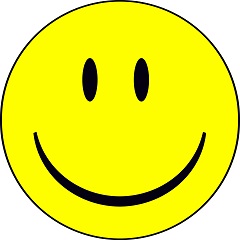 不高兴
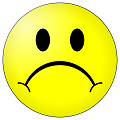 我高兴
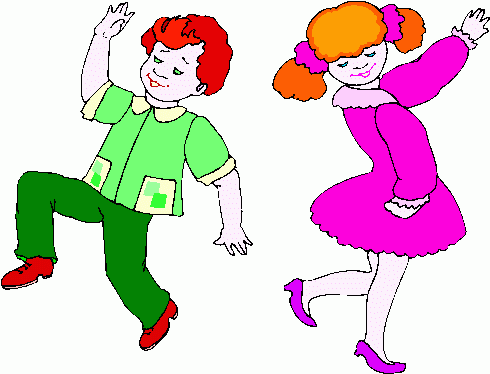 我不高兴
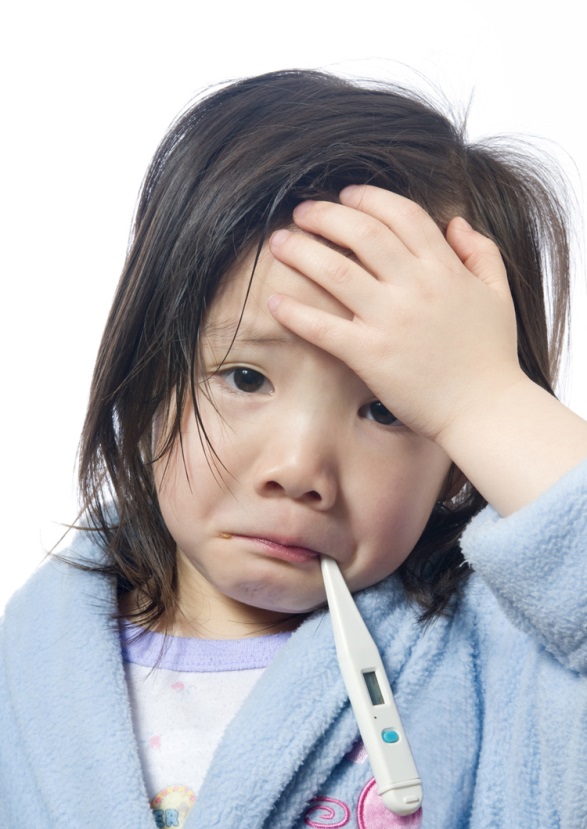 我高兴
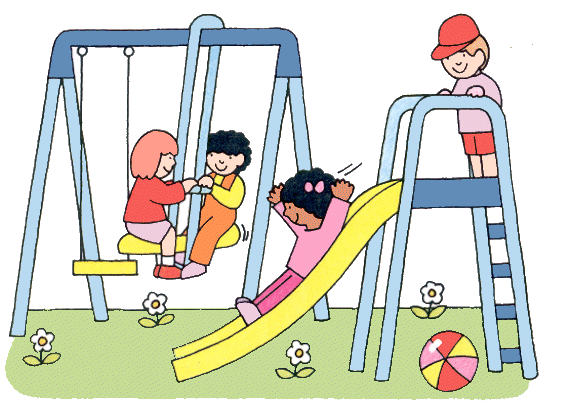 我不高兴
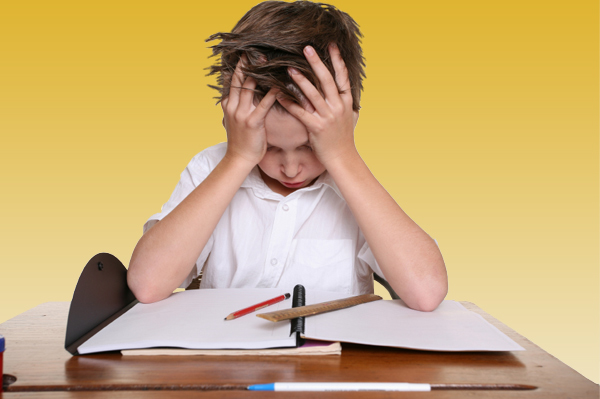 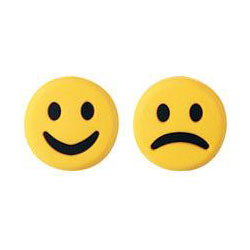 我高兴
不高兴
我高兴。我不高兴
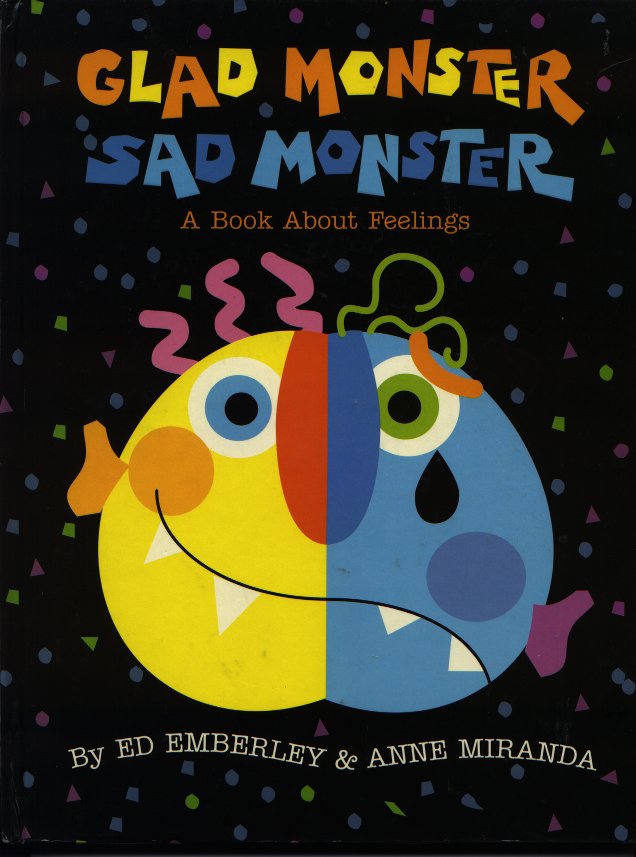 我高兴
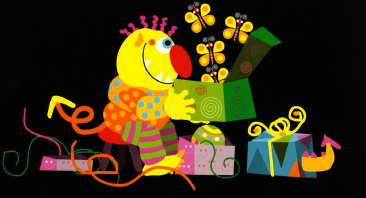 我不高兴
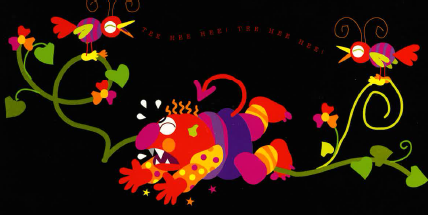 我高兴
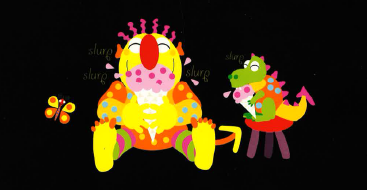 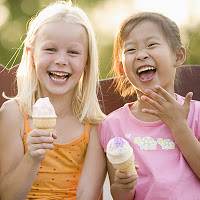 我不高兴
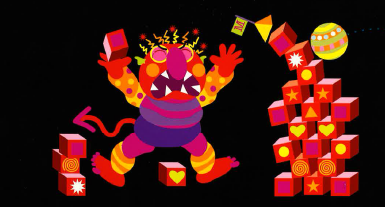 我高兴
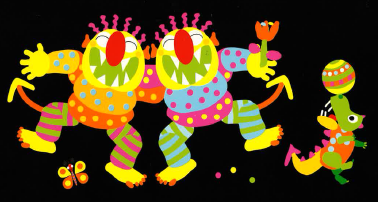 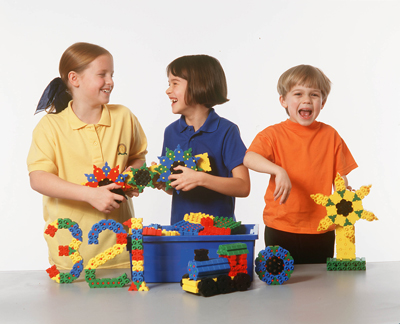 我不高兴
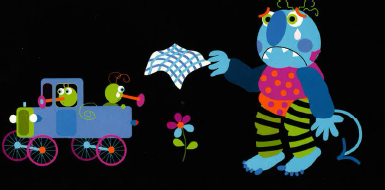 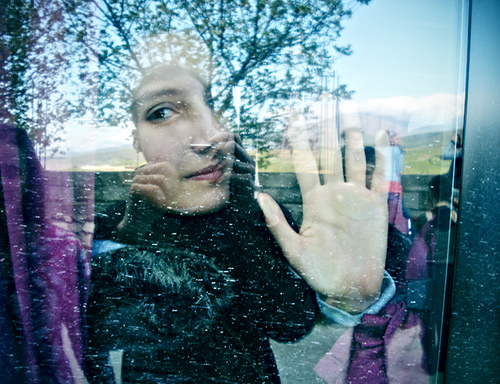 我高兴
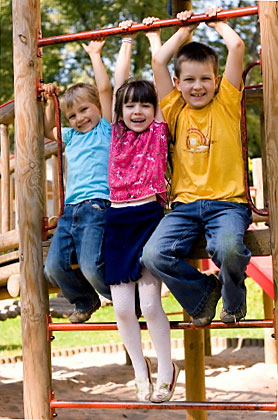 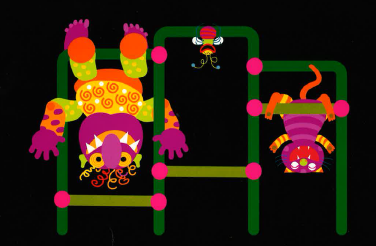 我不高兴
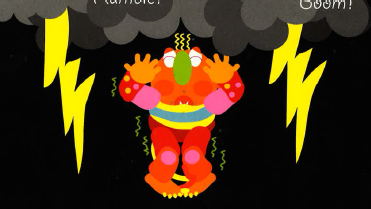 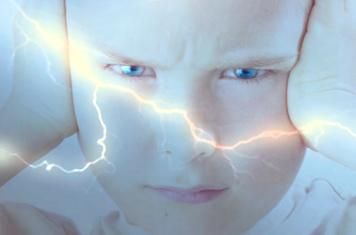 我高兴
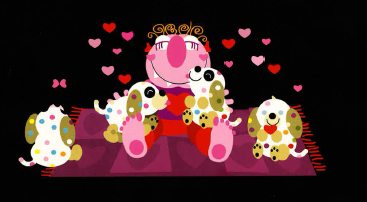 我不高兴
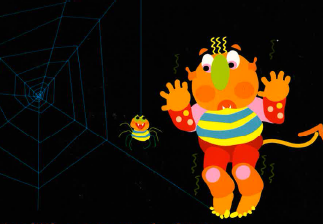 我不高兴
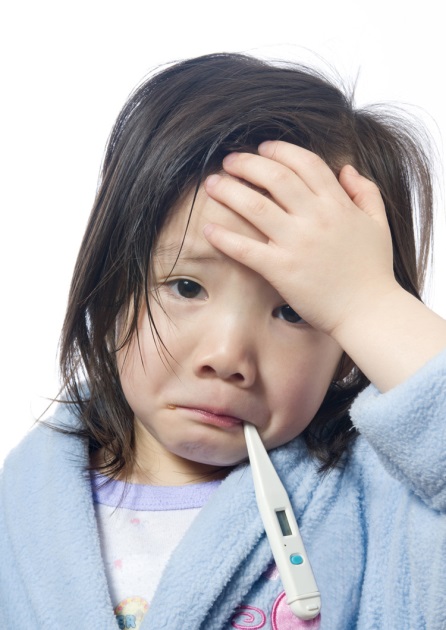 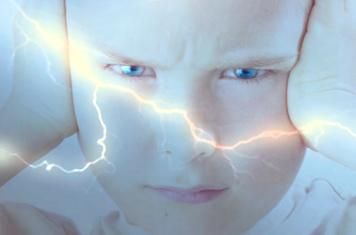 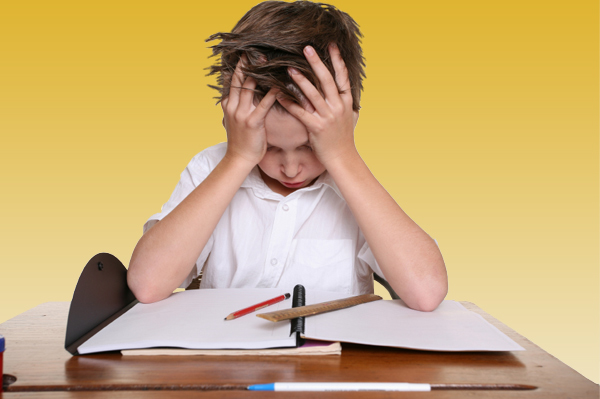 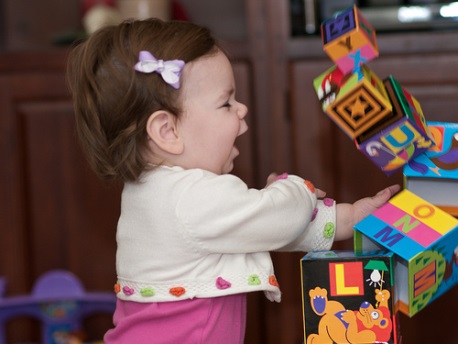 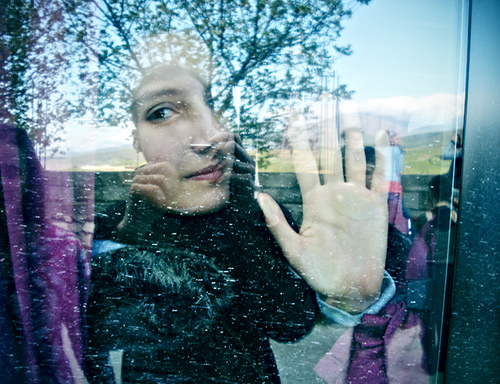